Patient positioning and potential injury
R1 ชนาธิป มีรอด / อ. ณรงค์ศักดิ์ เจษฎาภัทรกุล
Outline
Physiologic alterations from positioning

 Purpose of patient positioning in OR is to facilitate the surgical procedure

Review the most common surgical positions

Specific risks and injuries associates with different surgical position
Physiologic considerations of positioning
Upright to supine 

Venous return           preload

SV                CO

BP

Activates afferent baroreceptor  & mechanoreceptors 

      Sympathetic outflow

     HR               CO
Miller’s anesthesia : patient positioning and associated risk,9th ed;2020
Physiologic considerations of positioning
Upright to supine 

Venous return           preload

SV                CO

BP

Activates afferent baroreceptor  & mechanoreceptors 

      Sympathetic outflow

     HR               CO
Inhale anesthesia
Intravenous anesthetic
vasodilation
General anesthesia
Miller’s anesthesia : patient positioning and associated risk,9th ed;2020
Physiologic consideration
Upright to supine


Cephalad displacement of the diaphragm


    FRC           TLC
Miller’s anesthesia : patient positioning and associated risk,9th ed;2020
Physiologic consideration
General anesthesia


                     TV           FRC          closing volume


              MV             atelectasis           


V/Q mismatch
Positive pressure ventilation 
Muscle relaxant
PEEP
Miller’s anesthesia : patient positioning and associated risk,9th ed;2020
Supine position
Most common position for surgery
Head, neck, spine all retain neutrality
Arm should be placed in neutral position
Abduction limited < 90 degrees (prevent branchial plexus injury)
Hand and forearm can be supinated in neutral position 
Padding bony prominent ; elbow, IV, monitoring equipment
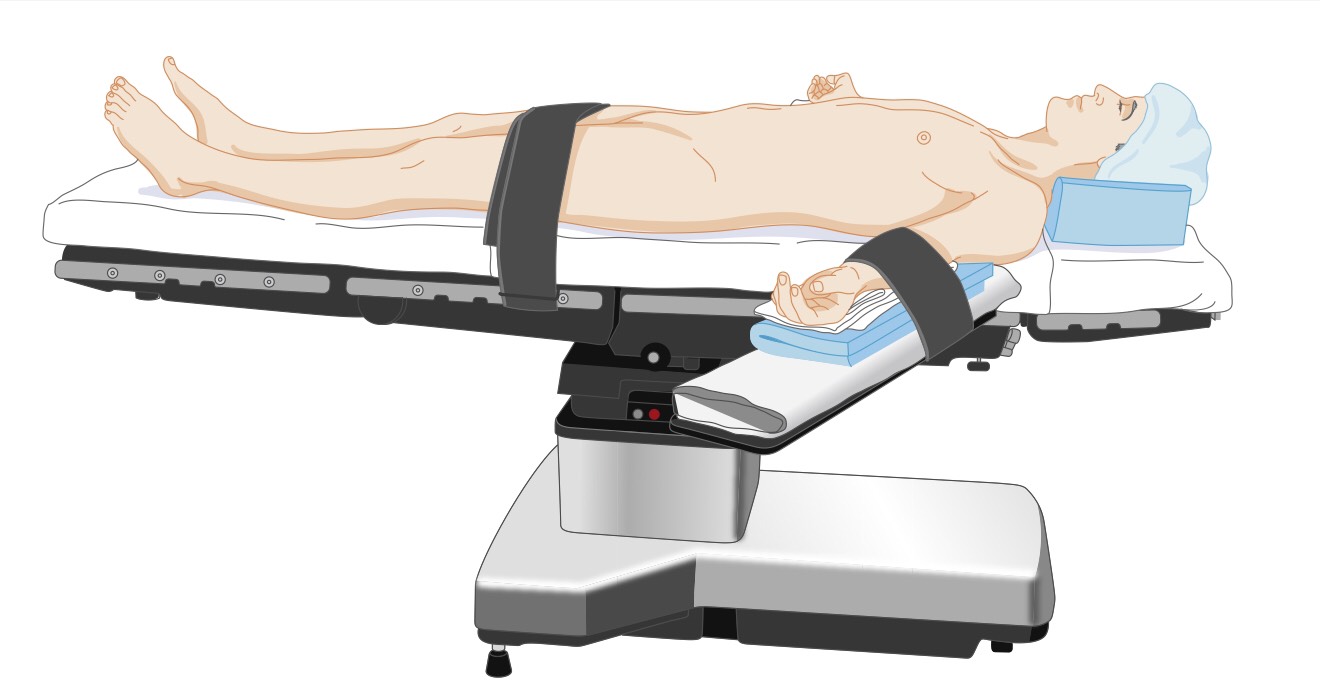 Miller’s anesthesia : patient positioning and associated risk,9th ed;2020
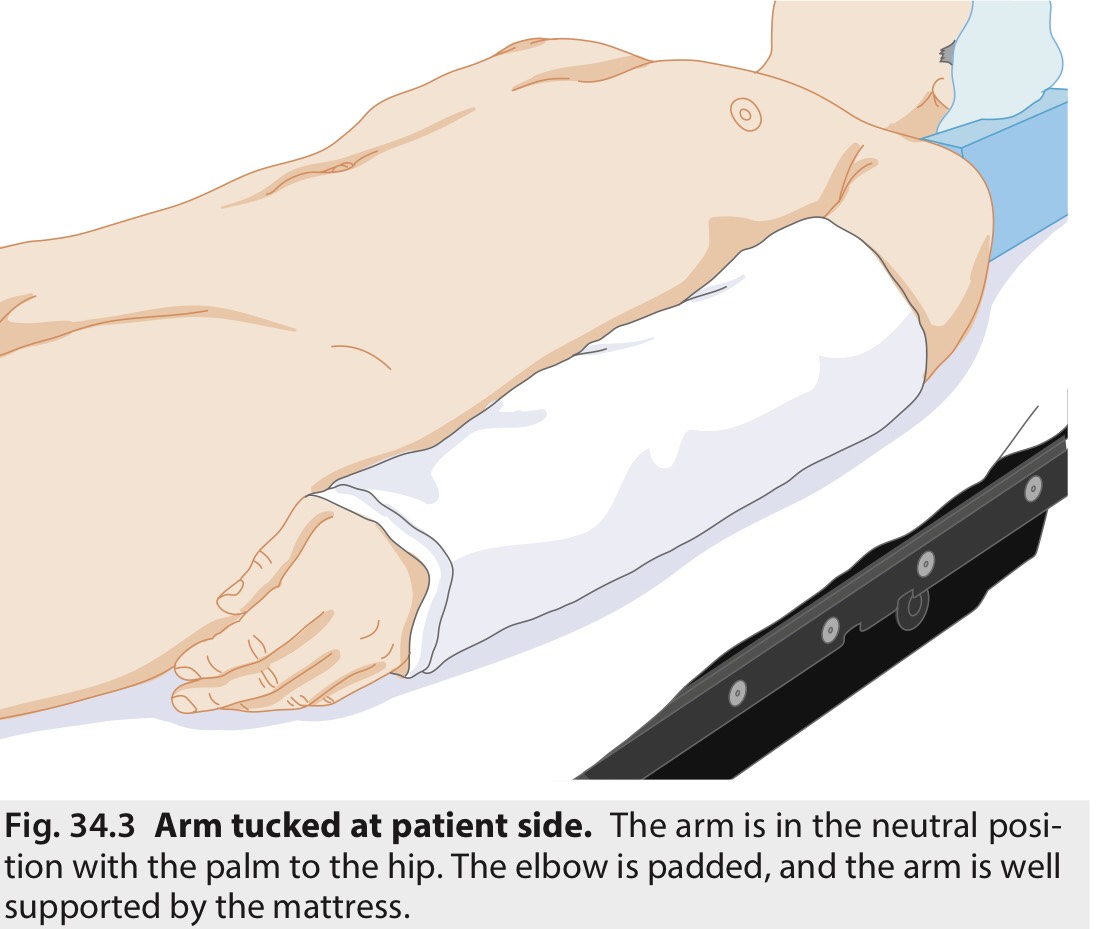 Miller’s anesthesia : patient positioning and associated risk,9th ed;2020
Variation of supine position
Reducing stress on back, hip, knee
Facilitate lower extremity venous drainage
Abdominal wall tension reduced
Better tolerated by awake patient or under monitored anesthesia care
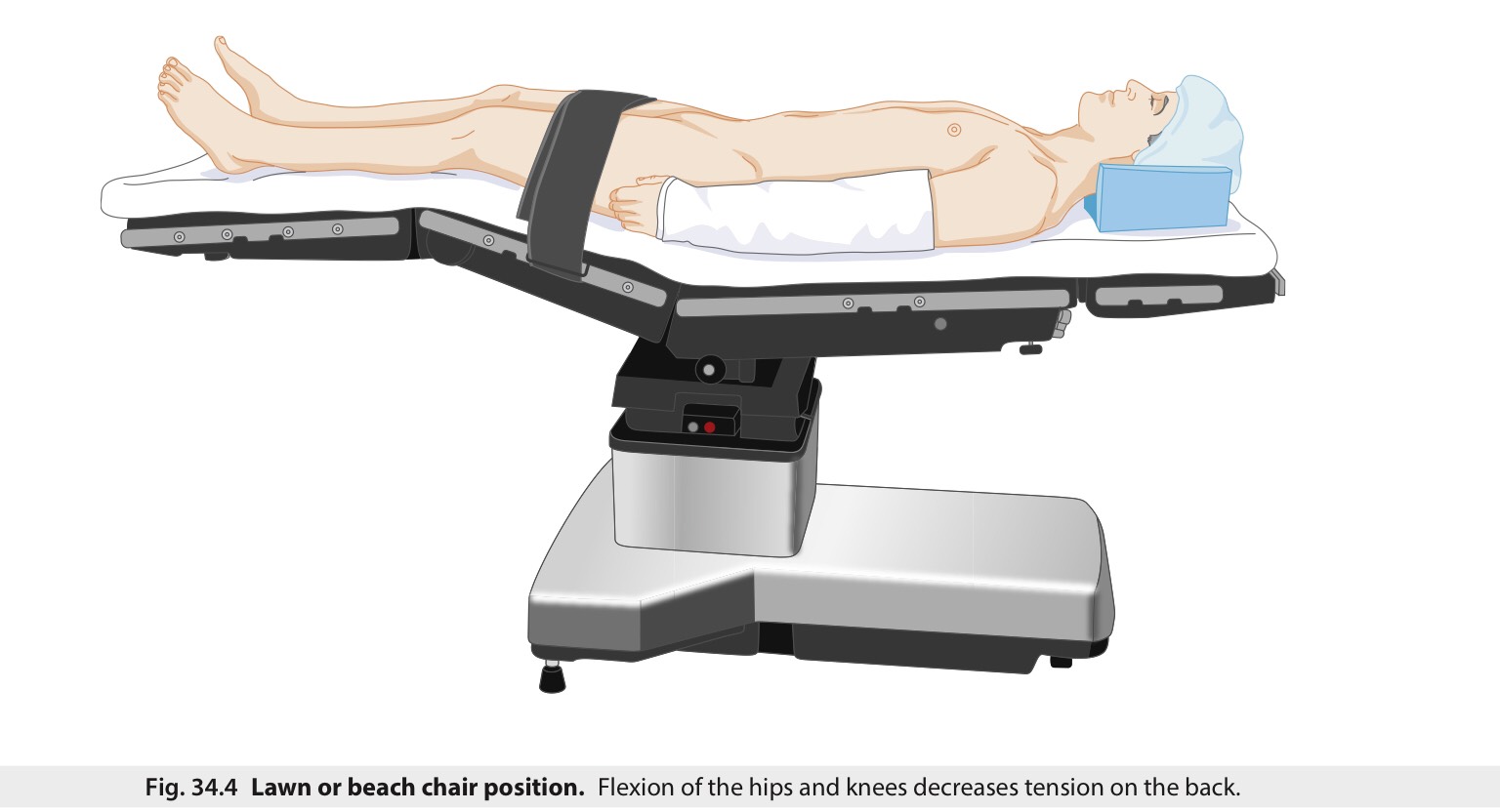 Miller’s anesthesia : patient positioning and associated risk,9th ed;2020
Trendelenburg position
Miller’s anesthesia : patient positioning and associated risk,9th ed;2020
Trendelenburg position
Improve exposure during abdominal and laparoscopic surgery
   Venous return        CO
    FRC      Airway pressure       work of breathing
    IOP    ICP contraindication in patient with increased ICP
 Increased risk UAO  [ Swelling of face, conjunctiva , larynx, tongue ]
    Intraabdominal pressure  >>    aspiration
Reverse Trendelenburg reduces CPP and may also cause hypotension
Miller’s anesthesia : patient positioning and associated risk,9th ed;2020
Complications of supine position
Back pain  ( loss of lumbar lordotic curve & decreased paraspinous muscle tone )

Kyphosis, scoliosis, history of back pain 
     ( require extra padding of spine or slight flexion at hip and knee )

Peripheral nerve injury ; ulnar neuropathy, branchial plexus injury
   - Maintaining head in midline 
   - limit arm abduction < 90 degrees at   shoulder
   - Hand and arm supinated in neutral position
Miller’s anesthesia : patient positioning and associated risk,9th ed;2020
Miller’s anesthesia : patient positioning and associated risk,9th ed;2020
Lithotomy
Gynecologic, rectal and urologic surgery
Hip are flexed 80-100 degrees, legs are abducted 30-45 degrees from midline
    Venous return      CO
    Intraabdominal pressure     lung compliance     TV
Lower extremity compartment syndrome  
    [    tissue pressure within fascial compartment due to ischemia      
       edema, rhabdomyolysis]
Miller’s anesthesia : patient positioning and associated risk,9th ed;2020
Lithotomy
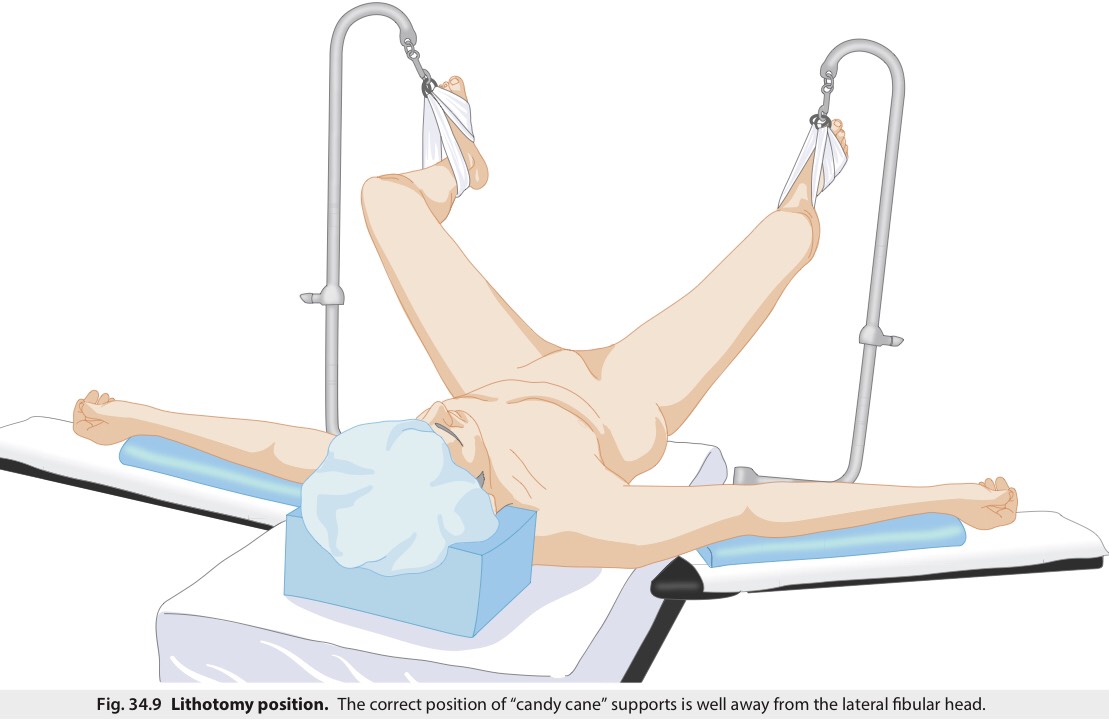 Miller’s anesthesia : patient positioning and associated risk,9th ed;2020
Miller’s anesthesia : patient positioning and associated risk,9th ed;2020
Lateral decubitus
Use for thorax , retroperitoneal structure, hip surgery

Dependent leg is flexed to minimize stretch of lower extremity nerve

Point of flexion and the kidney rest should lie under iliac crest

Head and neck must be kept in neutral position

Axillary roll is to protect dependent shoulder and axillary content from weight of the thorax
Miller’s anesthesia : patient positioning and associated risk,9th ed;2020
Lateral decubitus
Dependent eye & ear may be at risk injury

Early of compression of axillary neurovascular structure
    (low pulse oximeter, hypotension)

V/Q mismatch 
      dependent lung-  underventilation + increased pulmonary blood flow
      non dependent lung - overventilation

Prefer in pulmonary surgery and one lung ventilation
    (non dependent lung is collapsed, MV is allocated to the dependent lung)
Miller’s anesthesia : patient positioning and associated risk,9th ed;2020
Miller’s anesthesia : patient positioning and associated risk,9th ed;2020
Miller’s anesthesia : patient positioning and associated risk,9th ed;2020
Prone position
Posterior fossa of skull, posterior spine , posterior lower extremities
Head is kept neutral using a surgical pillow, horseshoe headrest, head pin
Securing and taping ETT to prevent dislodgement
Breasts be placed medially to the prone torso supports
Arm should not be abducted > 90 degrees
Leg should be padded and flexed slightly at knee and hips
Genitalia should be clear from compression
Miller’s anesthesia : patient positioning and associated risk,9th ed;2020
Prone position
Miller’s anesthesia : patient positioning and associated risk,9th ed;2020
Prone position
Miller’s anesthesia : patient positioning and associated risk,9th ed;2020
Prone position
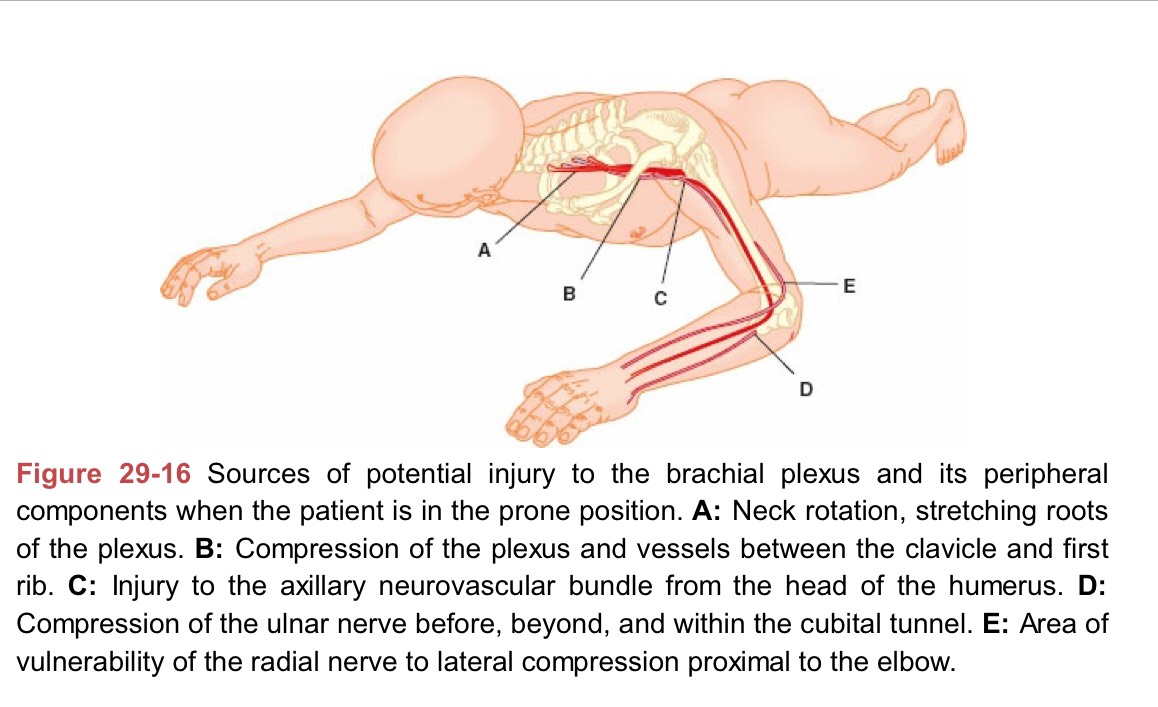 Intraabdominal pressure     IVC   
       Venous return      CO
 Improve V/Q matching of posterior segment of lung
Complications : POVL, bite injury,   airway edema, eye injury , breast injury, branchial plexus injury, inadvertent loss of ETT, IV, monitoring
Clinical anesthesia : patient position and potential injuries ;8th ed;2017
Sitting position
Upper posterior cervical spine and posterior fossa surgery

Venous drainage of blood>> reduced  blood in the operative field

Requires flexion at torso, hip flexion should be < 90 degrees

Minimize stretch on lower extremity
Miller’s anesthesia : patient positioning and associated risk,9th ed;2020
Sitting position
Shoulder are slightly elevated to avoidance neurovascular injury

Knees are slightly flexed for reduce stretching of sciatic nerve

Head be fixed with rigid pins or taped into a special headrest

Facial swelling is minimized, pulmonary mechanics are reasonably reserved
Miller’s anesthesia : patient positioning and associated risk,9th ed;2020
Sitting position
Miller’s anesthesia : patient positioning and associated risk,9th ed;2020
Sitting position
Miller’s anesthesia : patient positioning and associated risk,9th ed;2020
Complications in sitting position
Venous air embolism [VAE]   
   ( tented open dural venous sinus + surgical field above level of heart )
Arrhythmias, desaturation, pulmonary hypertension, cardiac arrest

Associated with PFO

TEE [most sensitive monitor], TTD [most sensitive noninvasive monitor]

Treatment : stop surgery& flood the field with NSS
                         O2 100%, IV fluid, vasoactive agents
Miller’s anesthesia : patient positioning and associated risk,9th ed;2020
Complications in sitting position
Pneumocephalus

Spinal cord infarction [hyperflexion, hyperextension, external rotate of neck]

Cerebral ischemia [reduced CO >> reduced CBF]

Hypotension (pooling of blood in lower body  >>     MAP     SBP   CI )
Miller’s anesthesia : patient positioning and associated risk,9th ed;2020
Robotic surgery
Robotic positioning involves urologic and gynecologic operation
Robot is docked, direct access to the patient is limited
Patient in steep Trendelenburg and lithotomy
Arms tucked in neutral position to the sides
Shoulder braces can causing branchial plexus injuries
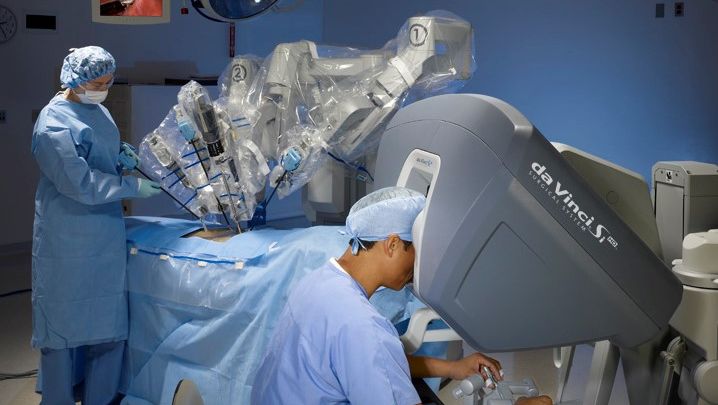 Robotic surgery
Physiologic changes are due to both laparoscopic insufflation and steep Trendelenburg
    FRC        peak and plateau airway pressure
Increased MV with carbon dioxide insufflation
Airway and facial edema, branchial plexus injuries (steep Trendelenburg)
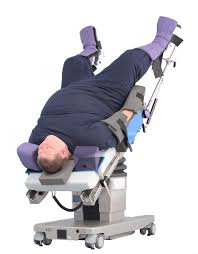 Peripheral nerve injury
Serious perioperative complication

28% Ulnar neuropathy, 20% branchial plexus, 16% lumbosacral nerve root, 13% spinal cord

Mechanism of injury : stretch, compression, transection

Risk factor : HT, DM, peripheral vascular disease, older age, heavy alcohol drinking, tobacco use, prolonged surgical time, extremes of weight
Miller’s anesthesia : patient positioning and associated risk,9th ed;2020
Prevention of perioperative peripheral neuropathy
Prevention  of perioperative peripheral neuropathy
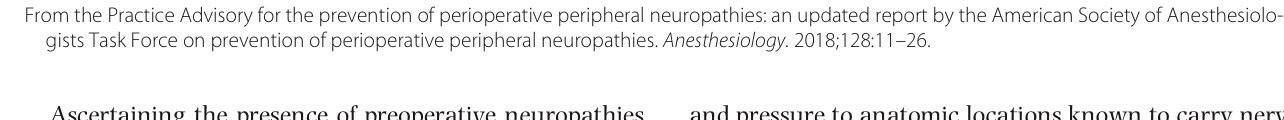 Ulnar nerve injury
Ulnar nerve lie in postcondylar groove of the humerus [ulnar groove]

Supine patient with arm on an armboard [decrease pressure on the ulnar groove]

Place the forearm and hand in neutral position

Avoid flexion of the elbow to decrease the risk
Miller’s anesthesia : patient positioning and associated risk,9th ed;2020
Branchial plexus neuropathy
Limit arm abduction in a supine patient to <90 degrees

Avoid excessive lateral rotation of head [supine , prone]

Prone position may allow abduction their arms > 90 degrees

Avoid the placement of high axillary roll in the decubitus position

Avoid the use of shoulder braces when utilizing Trendelenburg
Miller’s anesthesia : patient positioning and associated risk,9th ed;2020
Median nerve neuropathy
Avoid extension of elbow beyond the range that is comfortable
   prevent stretching of median nerve

Periodic assessment maybe performed to ensure maintenance of desired position
Miller’s anesthesia : patient positioning and associated risk,9th ed;2020
Radial nerve neuropathy
The spiral groove of humerus in the lower 1/3  of the arm

Wrist drop, inability to abduct the thumb or extend MCP jt.

Avoid prolonged pressure on radial nerve in spiral groove of humerus
Miller’s anesthesia : patient positioning and associated risk,9th ed;2020
Lower extremity positioning
Sciatic neuropathy
- Avoid excessive flexion of the hips , extension of knees

Femoral neuropathy
Loss of sensation over the anteromedial side of leg, decrease      
    flexion of hip, decrease extension of knee
-  Avoid extension or flexion of hip

Peroneal neuropathy
- Foot drop, inability to extend the toes in a dorsal direction or evert the foot
- Avoid prolonged pressure at fibular head
Miller’s anesthesia : patient positioning and associated risk,9th ed;2020
Evaluation and treatment of perioperative neuropathy
Prevention  of perioperative peripheral neuropathy
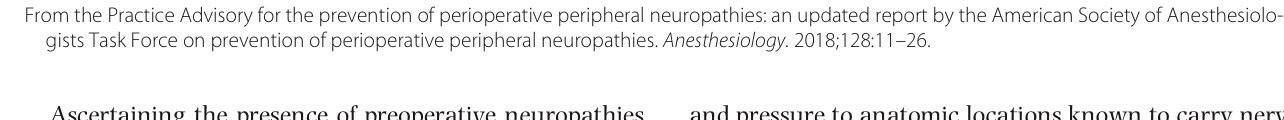 Evaluation and treatment of perioperative neuropathy
Prevention  of perioperative peripheral neuropathy
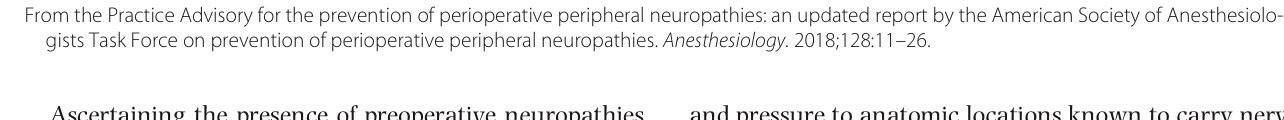 Evaluation and treatment of perioperative neuropathy
Prevention  of perioperative peripheral neuropathy
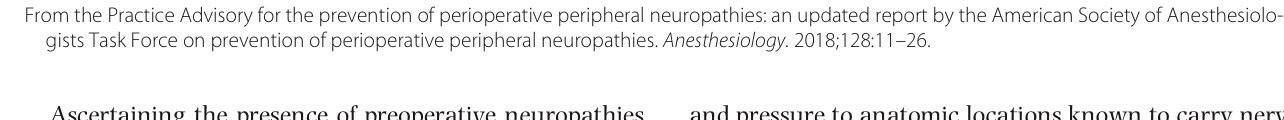 Evaluation and treatment of perioperative neuropathy
Electrophysiologic evaluation by neurologist within first week
Nerve conduction test may be useful to evaluate potential peripheral nerve injury
Electromyographic study may distinguish between radiculopathies, plexopathies, neuropathies
Sensory neuropathy >> reassure
Neurapraxia, motor neuropathy >> 4-6 wk.
Axonotmesis, neurotmesis >> 3-12 months
Pressure injury
Injury to the skin or underlying tissue due to shearing force
23% pressure ulcer occur in OR
Early sign :  nonblanching skin erythema
The skin is more resistant to pressure injury than muscle     
increase O2 requirement of muscle
Factor : bony prominent area, compromise blood flow, shear force skin  breakdown, infection, inflammation
Miller’s anesthesia : patient positioning and associated risk,9th ed;2020
Perioperative visual loss
POVL is a rare but serious complication

Retinal ischemia : BRAO, CRAO

Ischemic optic neuropathy : AION, PION
Miller’s anesthesia : patient positioning and associated risk,9th ed;2020
Central retinal artery occlusion
Painless visual loss, abnormal pupil activity, opacification of the ischemic retina
Usually compression eye, emboli form cardiac surgery
Mechanism 
External compression of eye
Decrease arterial supply [ embolism/ decreased systemic blood flow]
Impair venous drainage 
Thrombosis from coagulation disorder
Miller’s anesthesia : patient positioning and associated risk,9th ed;2020
Branch retinal artery occlusion
Lead to permanent ischemic retinal damage with partial visual field loss

Associated with emboli, less vasospasm
Miller’s anesthesia : patient positioning and associated risk,9th ed;2020
Treatment
Permanent loss of vision in most cases

Current available treatment is unsatisfactory
Intra venous acetazolamide
95% O2 can enhance  dilation and increase O2 delivery from retinal and choroidal vessel
Fibrinolysis through the ophthalmic artery within 6-8 hr. after spontaneous CRAO
Miller’s anesthesia : patient positioning and associated risk,9th ed;2020
Ischemic optic neuropathy
Mechanism : disruption of blood brain barrier

Onset within 24-48 hr. after surgery

AION [cardiac surgery], PION [spine surgery]

Painless visual loss, afferent pupil defect or nonreactive pupils
   no light perception, visual field deficit, color vision is decreased
Miller’s anesthesia : patient positioning and associated risk,9th ed;2020
Treatment
No effective treatment exists for ION

Acetazolamide decreased IOP

Diuretic reduce edema

Corticosteroid may reduce axonal swelling in acute phase

Maintaining the patient in head-up position if increased IOP
Miller’s anesthesia : patient positioning and associated risk,9th ed;2020
Perioperative visual loss
Task force summary of advisory statement
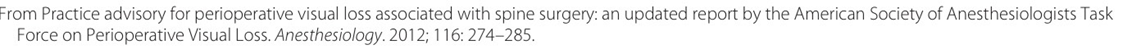 Task force summary of advisory statement
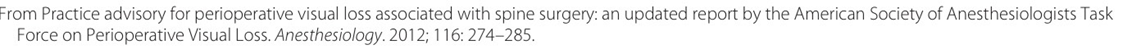 Task force summary of advisory statement
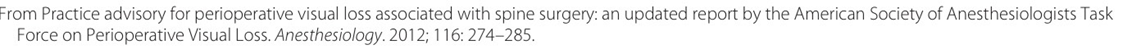 Task force summary of advisory statement
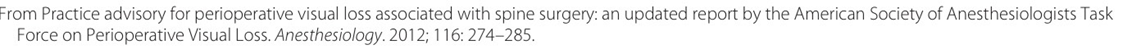 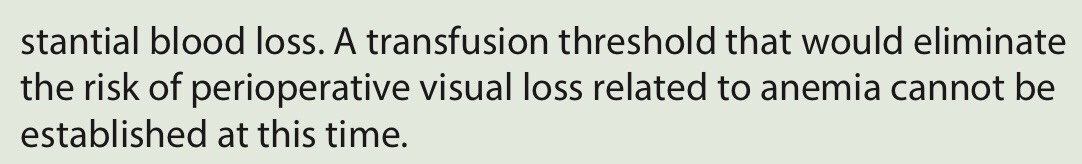 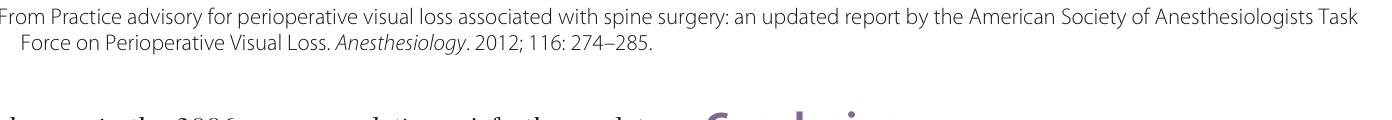 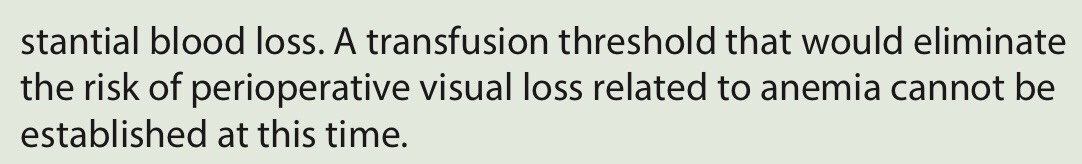 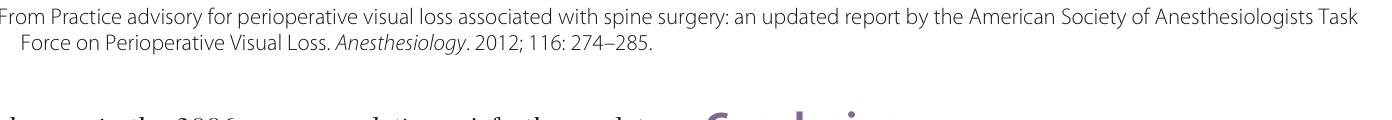 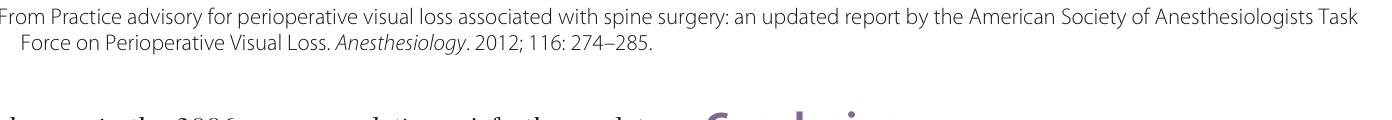 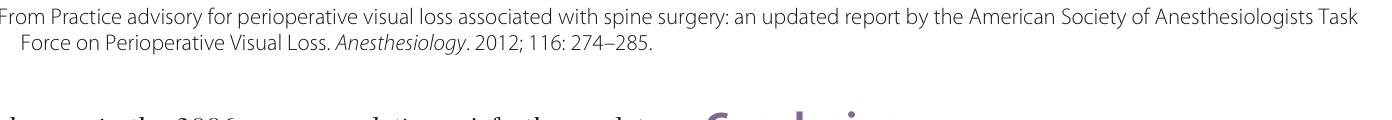 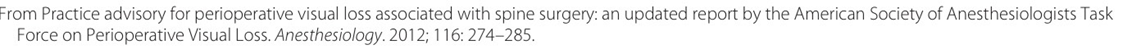 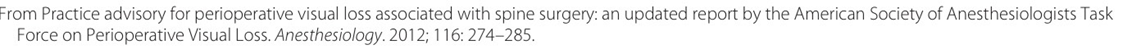 Thank you